Computer Graphics
by
Dr. Metwally Rashad
Chapter 1
Computer Graphics
                             Input and Video Display Devices
1/20
Input Devices
• Keyboards, Button Boxes, and Dials
• Mouse Devices
• Trackballs and Spaceballs
• Joysticks
• Data Gloves
• Digitisers
• Image Scanners
• Touch Panels
• Light Pens
• Voice Systems
2/20
Input Devices
Keyboards, Button Boxes, and Dials
An alphanumeric keyboard on a graphics system is used primarily as a device for entering text strings, issuing certain commands, and selecting menu options.


Input to a graphics application may come from a set 
      of buttons, dials, or switches that select data values 
      or customized graphics operations.
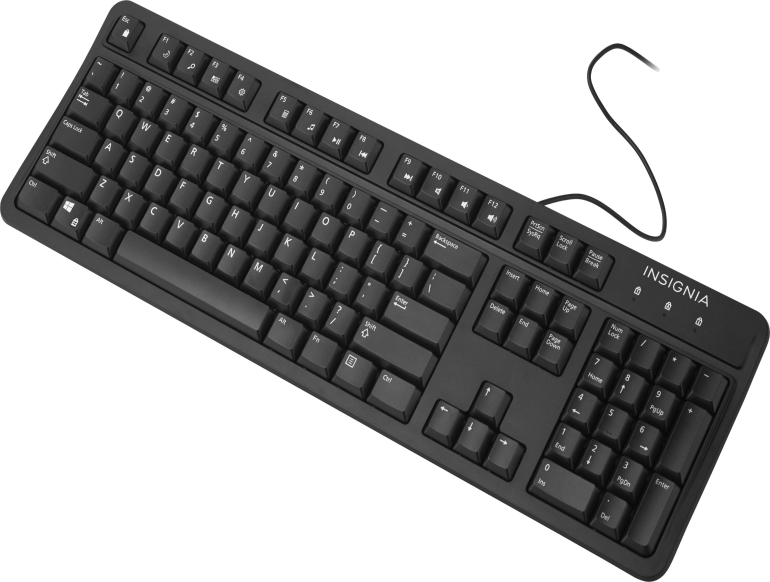 3/20
Input Devices
Mouse Devices
A mouse is a small handheld unit that is usually moved around on a flat surface to position the screen cursor.

One or more buttons on the top of the mouse provide
      a mechanism for communicating selection information to 
      the computer; wheels or rollers on the bottom of the 
      mouse can be used to record the amount and direction of 
      movement.
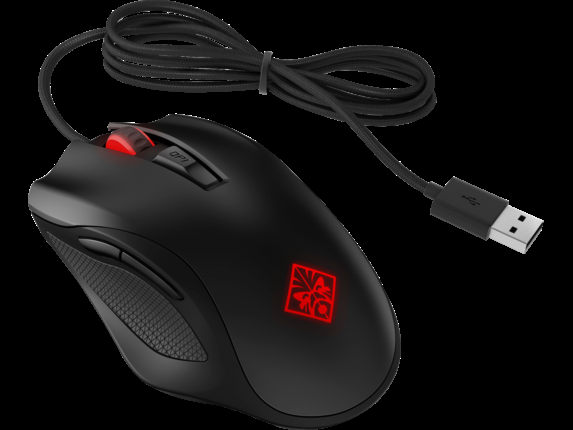 4/20
Input Devices
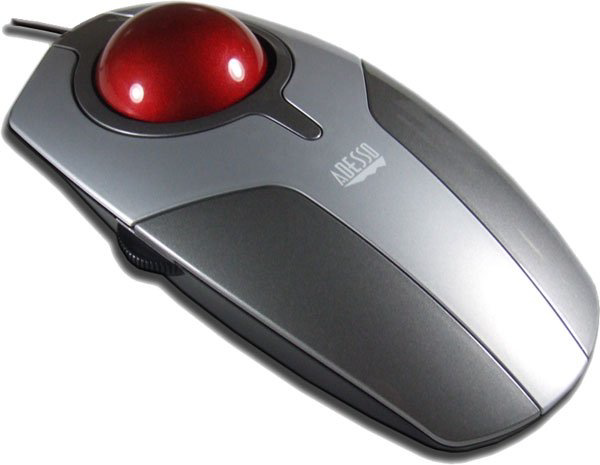 Trackballs and Spaceballs
A trackball is a ball device that can be rotated with 
      the fingers or palm of the hand to produce screen-cursor 
      movement. 

An extension of the two-dimensional trackball 
      concept is the spaceball, which provides six degrees 
      of freedom. Unlike the trackball, a spaceball does not 
     actually move.
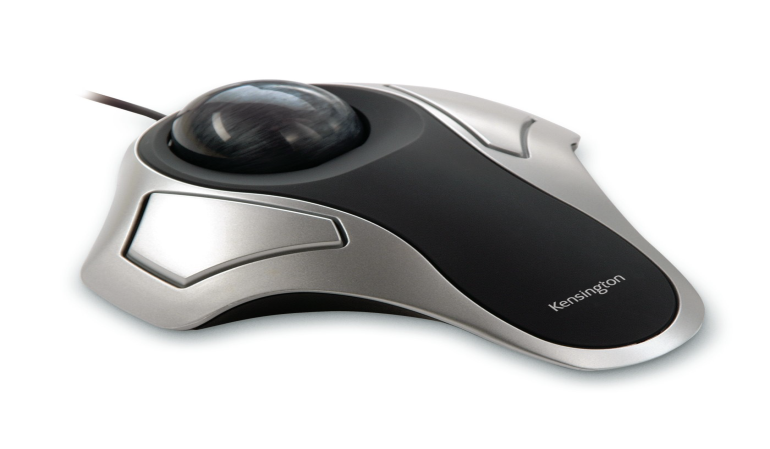 5/20
Input Devices
Joysticks
Another positioning device is the joystick, which 
      consists of a small, vertical lever (called the stick) 
      mounted on a base.

We use the joystick to steer the screen 
      cursor around. Most joysticks select screen 
      positions with actual stick movement; 
      others respond to pressure on the stick.
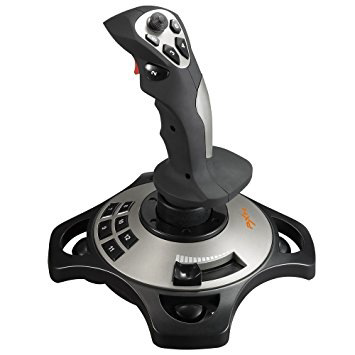 6/20
Input Devices
Data Gloves
Data glove is a device that fits over the user’s hand  and can be used to grasp    a “virtual object.” 

The glove is constructed with a series of sensors that detect hand and finger motions.
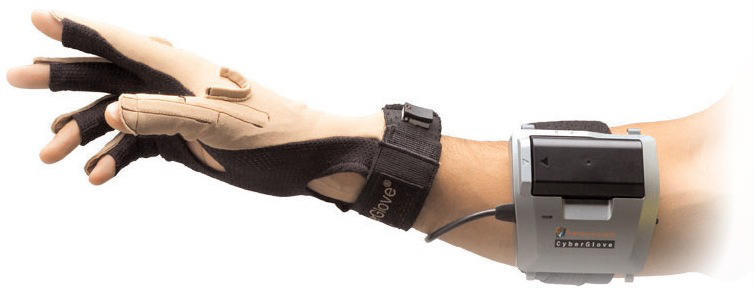 7/20
Input Devices
Digitizers
A common device for drawing, painting, or interactively selecting positions is a
     digitizer.

These devices can be designed to input coordinate 
       values in either a 2D or a 3D space.

One type of digitizer is the graphics tablet 
      (also referred to as a data tablet), which is used 
      to input two-dimensional coordinates by activating 
      a hand cursor .
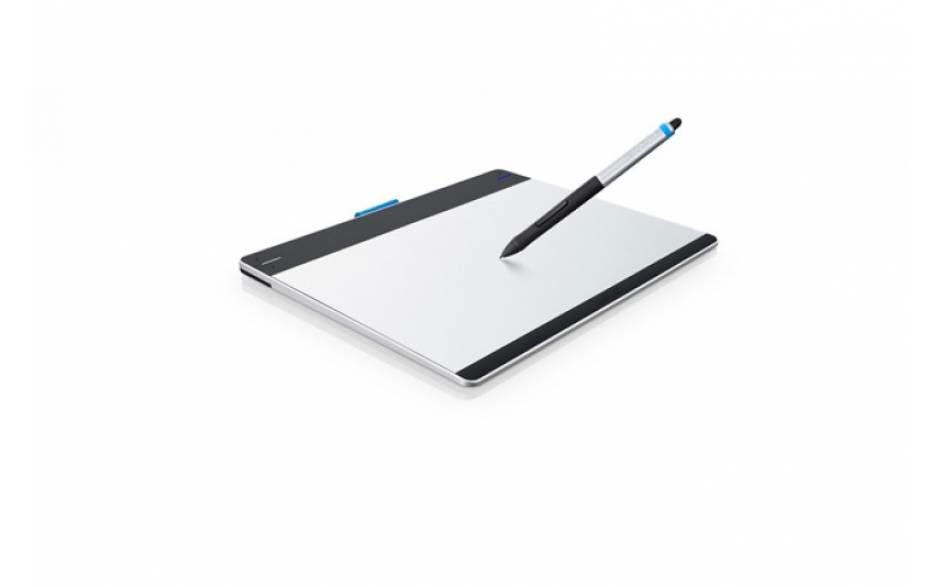 8/20
Input Devices
Image Scanners
Drawings, graphs, photographs, or text can be stored for computer processing with an image scanner by passing an optical scanning mechanism over the information to be stored.
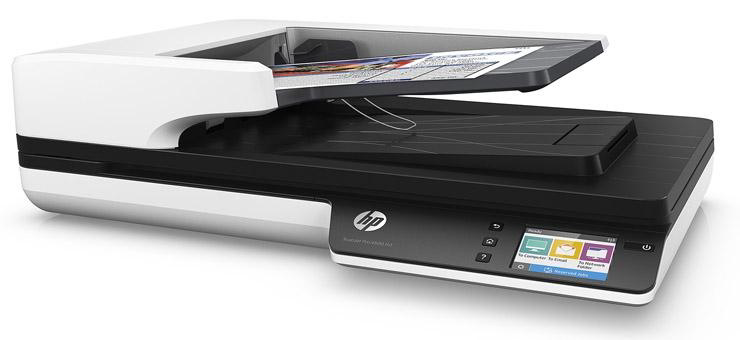 9/20
Input Devices
Touch Panels
Touch panels allow displayed objects 
     or screen positions to be selected with
     the touch of a finger.
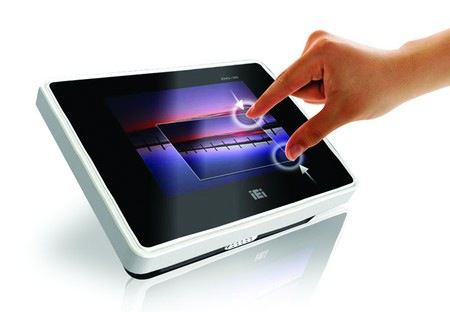 10/20
Input Devices
Light Pens
Light pens are pencil-shaped devices are used
      to select screen positions by detecting the 
     light coming from points on the CRT screen.
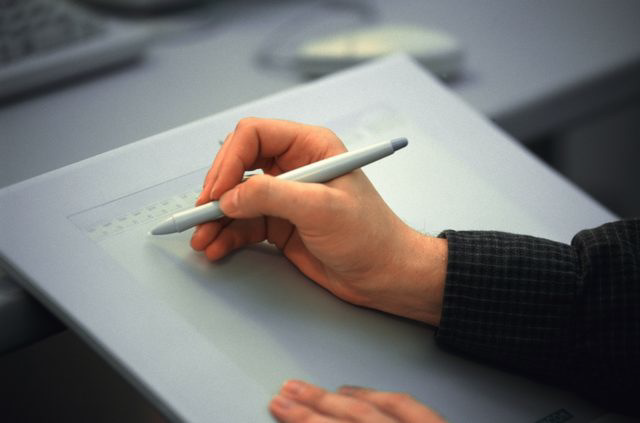 11/20
Input Devices
Voice Systems
Speech recognizers are used with some graphics
     workstations as input devices for voice commands.

The voice system input can be used to initiate 
      graphics operations or to enter data. These systems
     operate by matching an input against a predefined 
     dictionary of words and phrases.
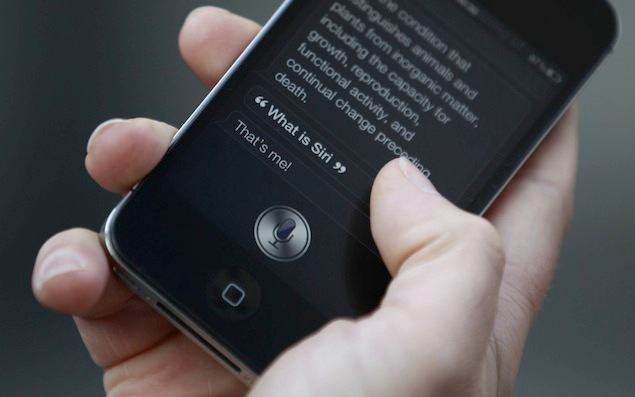 12/20
Video Display Devices
• Refresh Cathode-Ray Tubes
• Raster-Scan Displays
• Random-Scan Displays
• Color CRT Monitors
• Flat-Panel Displays
• Three-Dimensional, Virtual Reality, Augmented Reality displays
13/20
Video Display Devices
The primary output device in a graphics system is a video monitor.

The operation of most video monitors was based on the standard
     cathode-ray tube (CRT) design, but several other technologies exist.

In recent years, flat-panel displays have become significantly more popular due to their reduced power consumption and thinner designs.
14/20
Video Display Devices
Refresh Cathode-Ray Tubes (CRT)
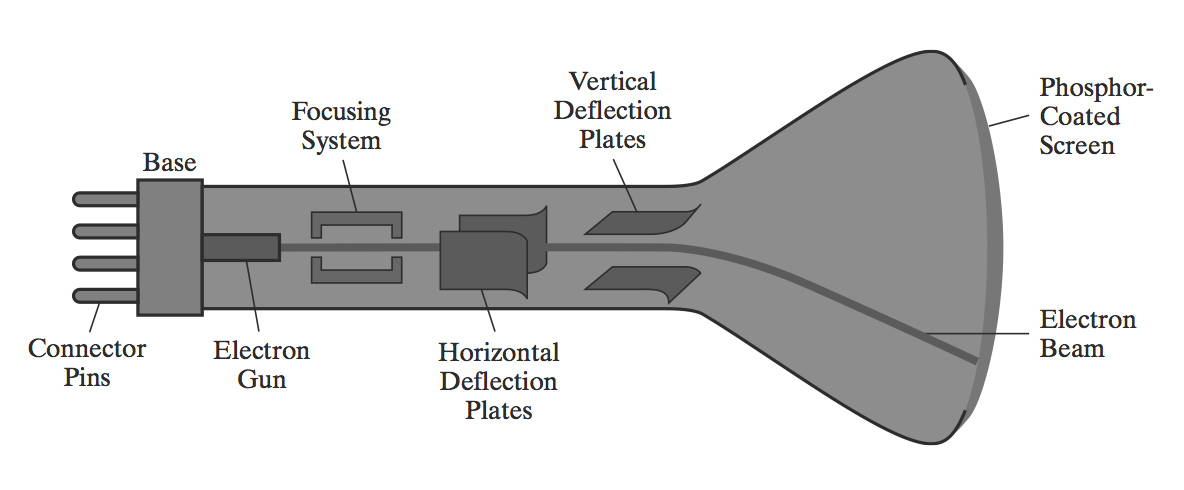 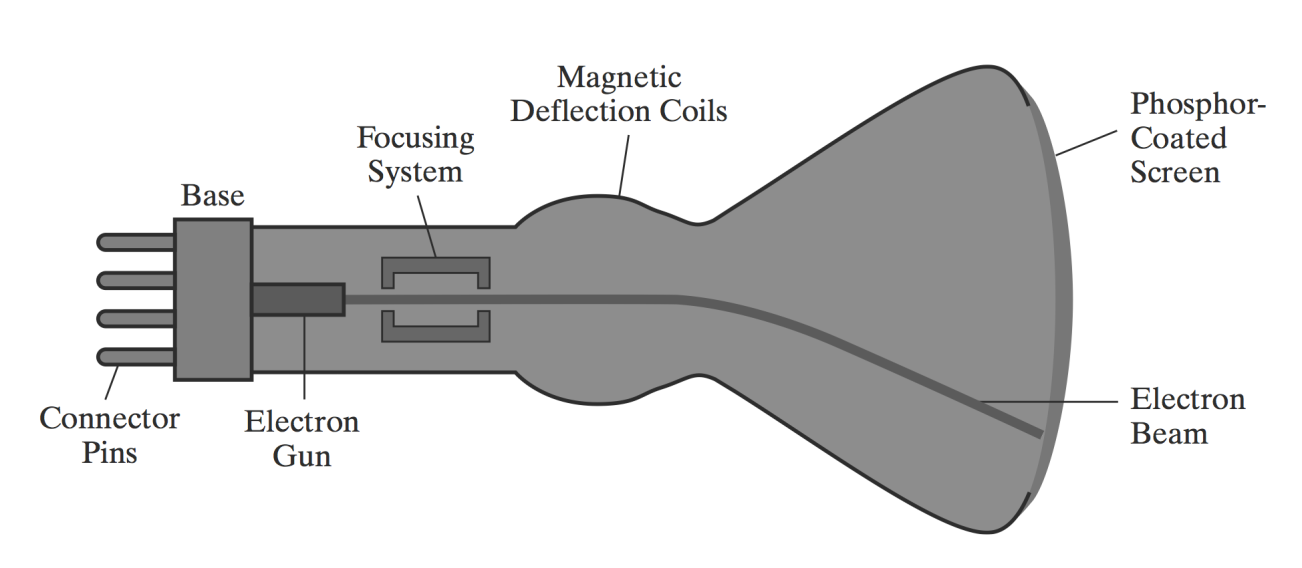 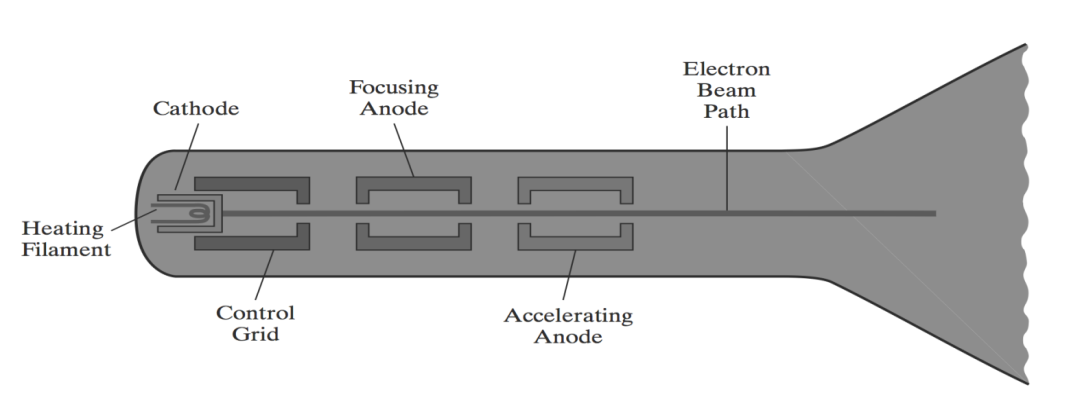 15/20
Video Display Devices
Raster-Scan Displays
The most common type of graphics monitor employing a CRT is the
raster-scan display, based on television technology.
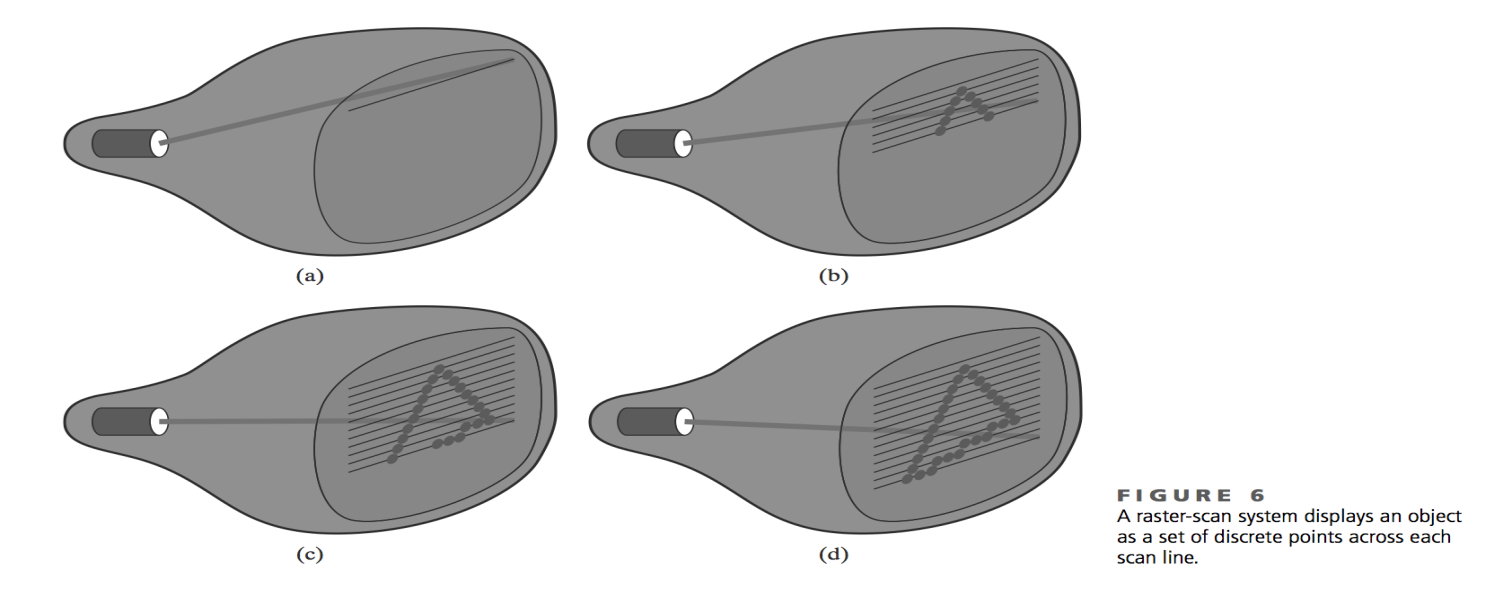 16/20
Video Display Devices
Random-Scan Displays
When operated as a random-scan display unit, a CRT has the electron beam directed only to those parts of the screen where a picture is to be displayed.

A random-scan system draws the
     component lines of an object in 
     any specified order.
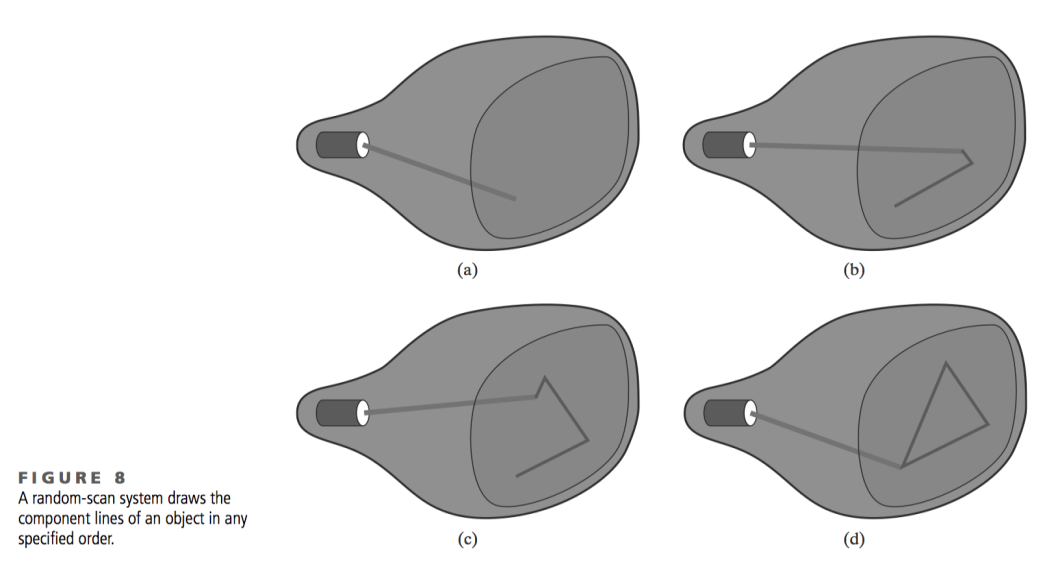 17/20
Video Display Devices
Color CRT Monitors
A CRT monitor displays color pictures by using a combination of phosphors that emit different-colored light.
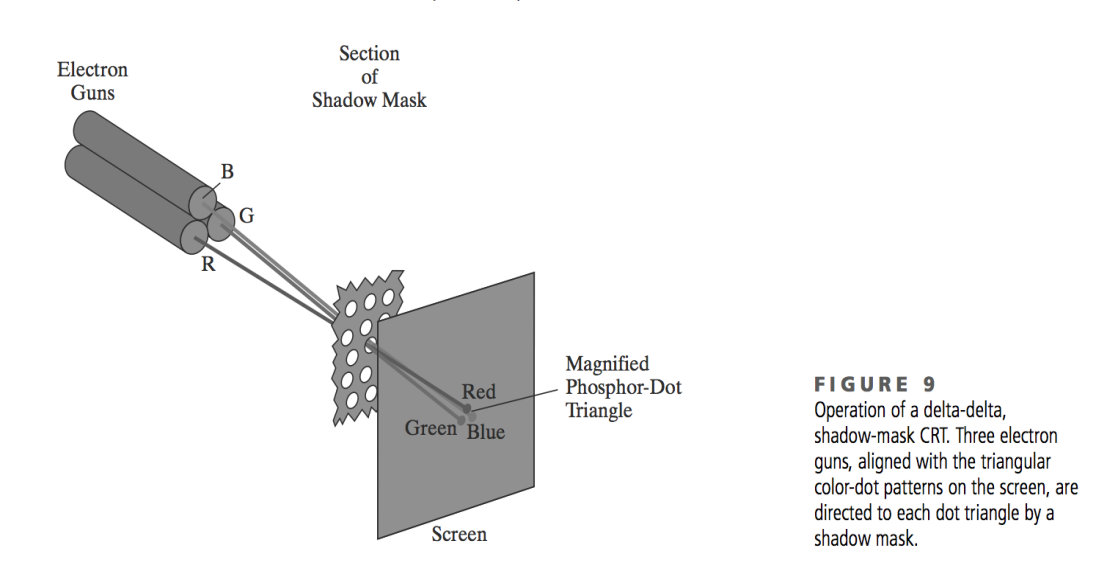 18/20
Video Display Devices
Flat-Panel Displays
The term flat-panel display 
      refers to a class of video 
     devices that have reduced
     volume, weight, and power 
     requirements compared to
     a CRT.
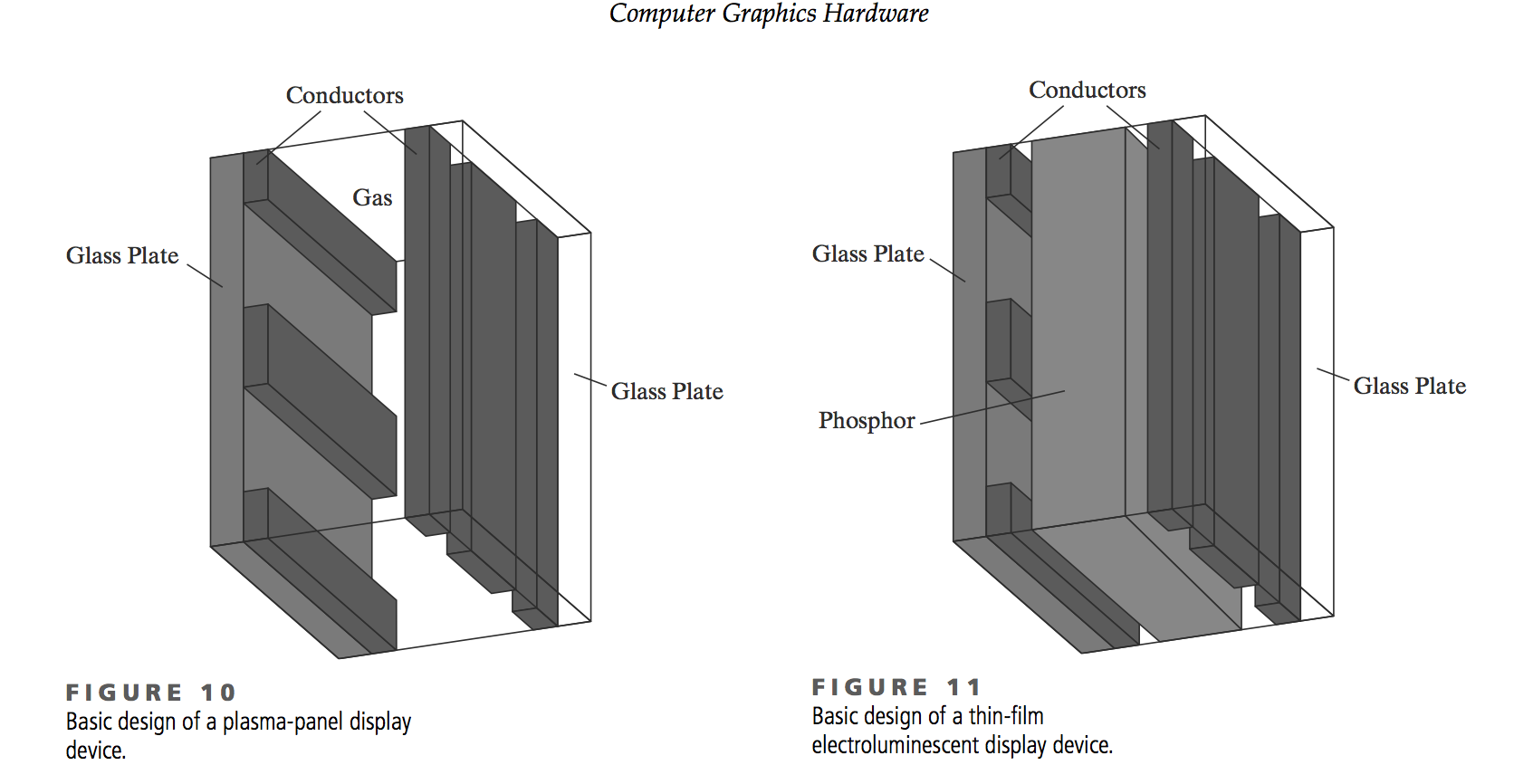 19/20
Video Display Devices
Three-Dimensional, Virtual Reality, Augmented Reality displays
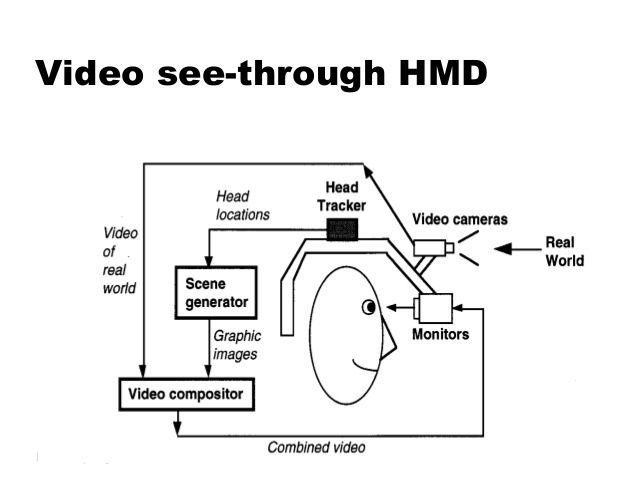 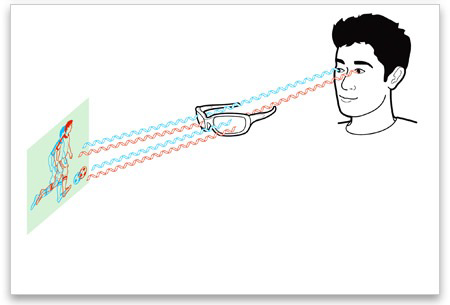 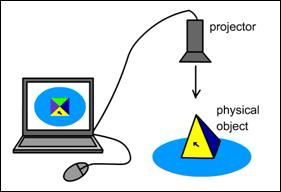 20/20
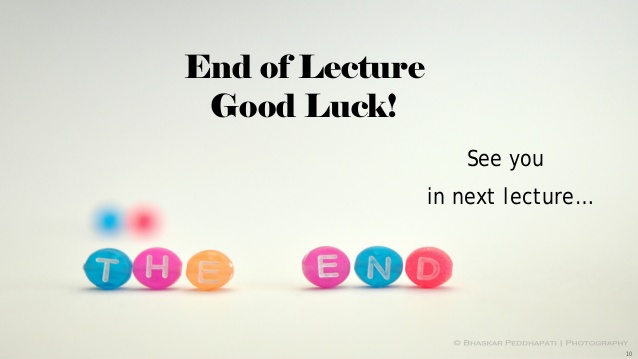